Независимая оценка профессиональной подготовленности выпускников образования 2020-2021 учебного года
РОО «Национальный центр 
независимой экзаменации»
Докладчик: Олжас Мырзабайұлы Асан
Об утверждении правил оценки знаний и навыков обучающихся, оценки профессиональной подготовленности выпускников образовательных программ в области здравоохранения и специалистов в области здравоохранения

Приказ Министра здравоохранения Республики Казахстан от 11 декабря 2020 года № ҚР ДСМ-249/2020
Об утверждении правил проведения сертификации специалиста в области здравоохранения, подтверждения действия сертификата специалиста в области здравоохранения, включая иностранных специалистов, а также условия допуска к сертификации специалиста в области здравоохранения лица, получившего медицинское образование за пределами Республики Казахстан
Приказ Министра здравоохранения Республики Казахстан от 15 декабря 2020 года № ҚР ДСМ-274/2020
Об утверждении государственных общеобязательных стандартов и типовых профессиональных учебных программ по медицинским и фармацевтическим специальностям




Приказ и.о. Министра здравоохранения и социального развития Республики Казахстан от 31 июля 2015 года № 647
Нормативно правовые акты
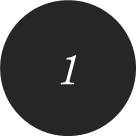 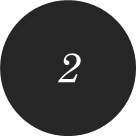 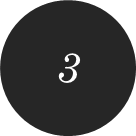 Статья 223. Оценка обучающихся, выпускников по программам медицинского образования и специалистов в области здравоохранения 
Кодекса Республики Казахстан от 7 июля 2020 года № 360-VI ЗРК 
«О ЗДОРОВЬЕ НАРОДА И СИСТЕМЕ ЗДРАВООХРАНЕНИЯ»
2
Кто подлежит оценке:
Подготовительные мероприятия
Прохождения самооценки
Оценка выпускников
1
2
3
Бакалавриат:
Общественное здравоохранение;
Фармация;
Стоматология.
Интернатура: Общая медицина
Резидентура: 37 специальностей
3
1.Сбор данных выпускников 
(согласно таблице)
Согласования спецификации тестов и  перечня станций
Подготовительные мероприятия
Определение способа проведения оценки навыков
Сбор данных по выпускникам
Утверждение спецификации тестов и перечень оценки навыков
Регистрация с идентификацией и авторизация в ИСО
Определение способа проведения оценки навыков
До 20 Фев
С 21 Фев
10 Мар
С 15 Мар
С 11 Мая
Июнь
Регистрация и авторизация в ИСО
Самооценка
Оценка выпускников
4
Формат оценки:
Оценка знаний – автоматизированным компьютерным
тестированием с помощью тестовых вопросов;
Оценка навыков – прохождение клинических/практических станций.

Длительность:
Оценка знаний – 100 тестовых вопросов (150 минут);
Оценка навыков – 5 станций (50 минут).

Апелляция:
1 этап – Отметить в ИСО вопросы и указать причину апелляции. После завершения в течении 24 часов вправе направить на апелляцию, что и будет являться заявлением на апелляцию. 
2 этап – Заявление в письменной форме, с указанием причины и подробности возникшей проблемы. Направляется с аудио и видео записью прохождения оценки подающего заявление. 
Заявление рассматривается Республиканской апелляционной комиссия – утвержденной МЗ РК.

Итог:
Для выпускника - Результат оценки профессиональной
подготовленности;
Для организации образования – Сводный протокол (с учетом
 апелляции).
Спецификации тестов и перечень оценки навыков
Планируется согласовать с Учебно-методическими объединениями                                 до 10 марта т.г.
5
Рекомендуемые параметры для функционирования ИСО: 
Стационарный компьютер или ноутбук;
Веб-камера или фронтальная камера ноутбука;
Операционная система Windows версии не ниже 7, 8, 8.1, 10;
Интернет-браузер Google Chrome или Mozilla Firefox последней версии на момент сдачи экзамена;
Наличие постоянного интернет-соединения со скоростью передачи данных не ниже 3 Мбит/сек;
Наличие веб-камеры на компьютере или фронтальной камеры ноутбука.
Технические требования
Информационная                система оценки                                              - ИСО: https://exam.ncie.kz
6
Руководство для прохождения оценки профессиональной подготовленности выпускников 2020-2021 учебного года по программам технического и профессионального, послесреднего образования в области здравоохранения
Ссылка для выпускника:
7
Предоставить сведения по выпускникам бакалавриата, интернатуры и резидентуры 2020-201 учебного года по форме, до 20 февраля т.г., ответственный организации образования и научные организации в области здравоохранения.
Проект решения:
8